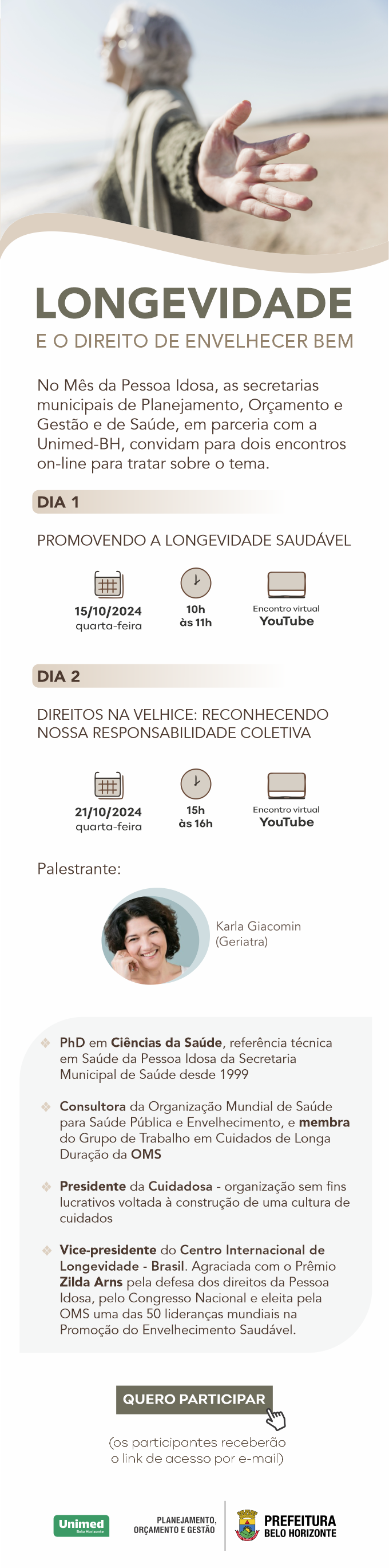 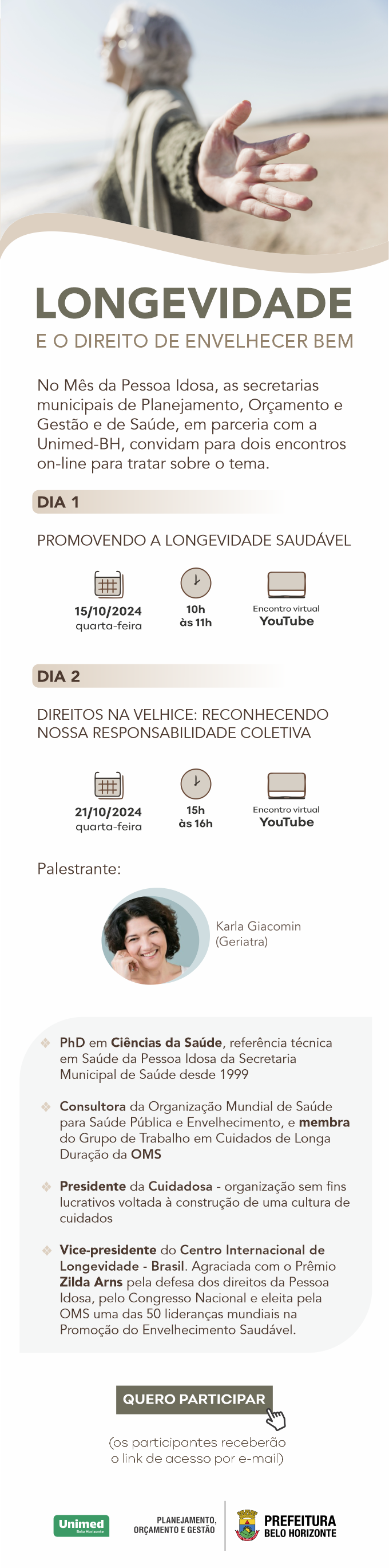 Roteiro
PROMOÇÃO
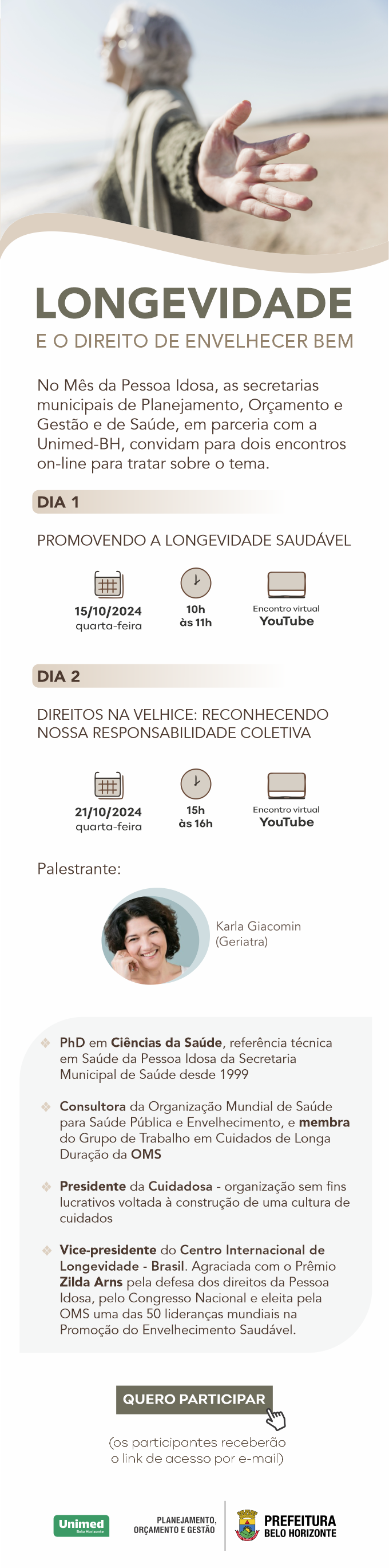 A Revolução da Longevidade
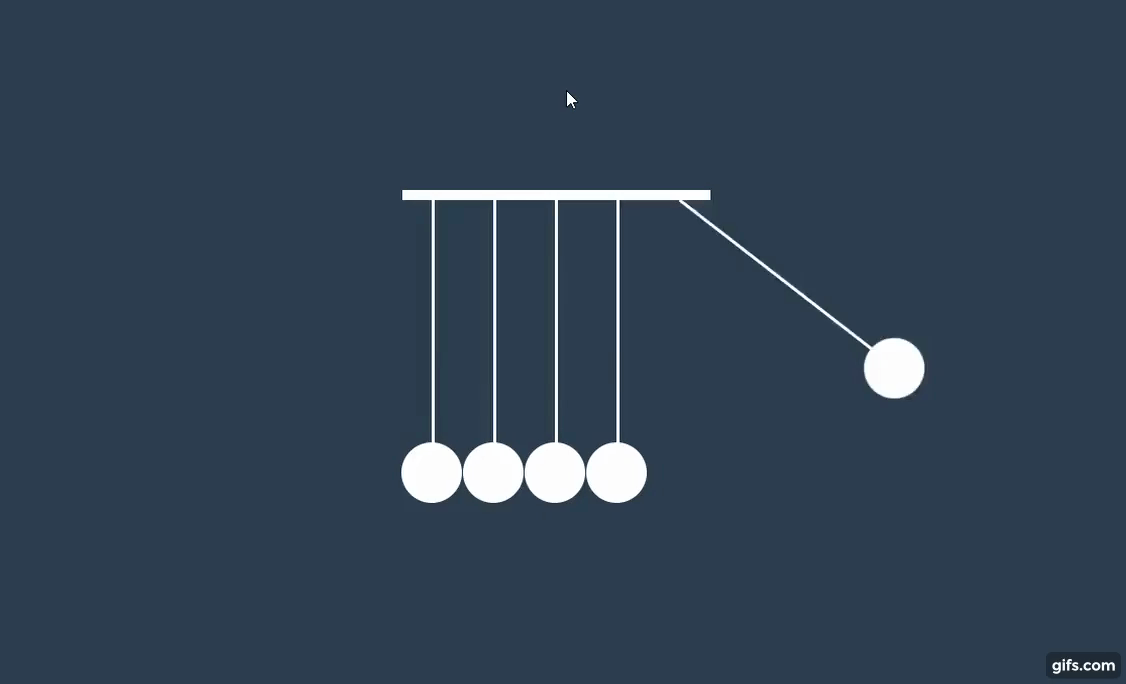 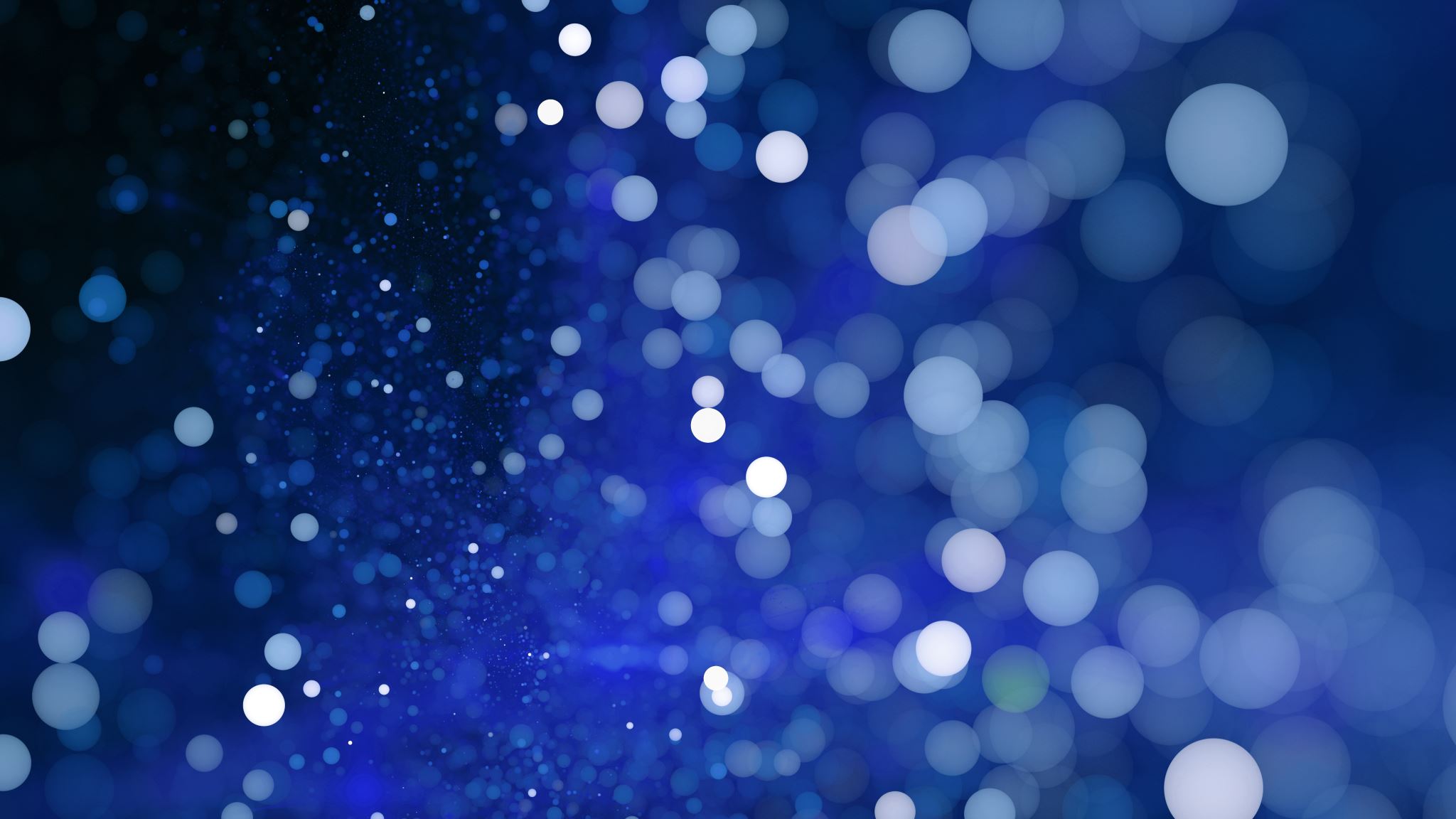 Longevidade = Múltiplos conceitos
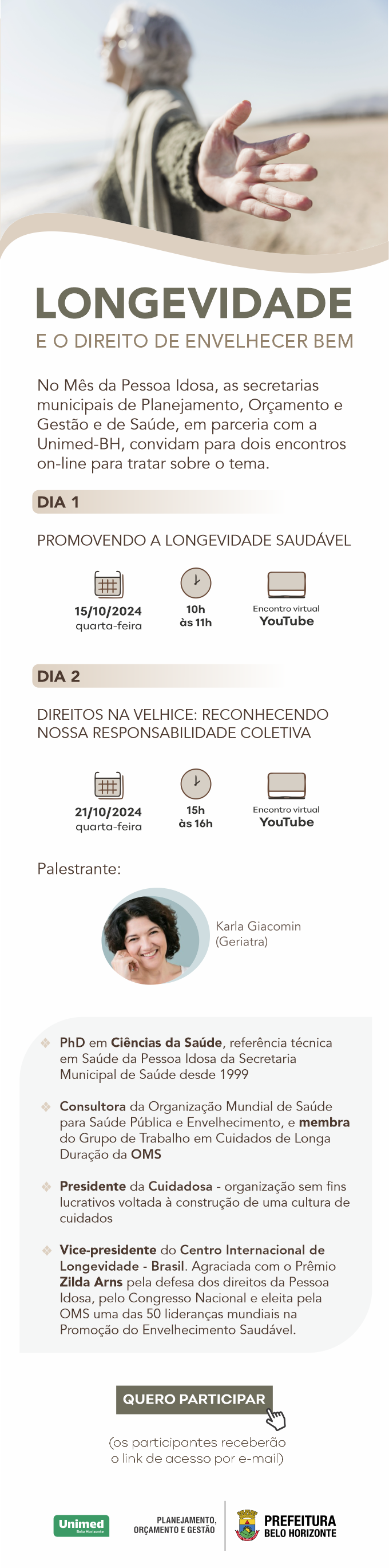 [Speaker Notes: Linguístico: Característica do que dura muito tempo, conservação, durabilidade, duração, prolongação, resistência.
Demográfico: é a duração mais longa que o normal da vida de uma pessoa – acima da expectativa de vida esperada para aquele tempo e lugar.
Jornalístico: utilizado para substituir a palavra “velhice”.]
A velhice para a cultura indígena
Os velhos são sujeitos com participação efetiva na sociedade, na vida e na sobrevivência do seu povo, preservando o passado e construindo o futuro dos mais jovens. 
Os mais velhos nunca representam um fardo a ser carregado pelos mais jovens. Eles formam parte indispensável do tecido social de seus povos.
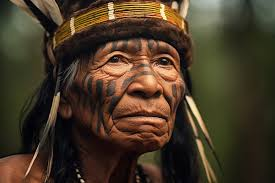 Yanomami
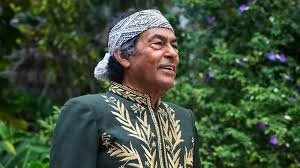 “A gente não pode olhar a questão etária só como uma marcação no sentido temporal, a passagem do tempo na vida daquele sujeito, mas olhar a experiência da vida para aquela pessoa e como ela foi capaz de expressar, não só entregando trabalho, mas produzindo sentido.”
Aílton Krenak
(1953 -     )
A velhice para a cultura africana
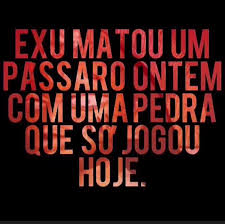 Meru do Kênia
Iorubá
[Speaker Notes: Na cultura iorubá, a temporalidade não é tida como algo linear, com início, meio e fim. O tempo é síncrono, acontecimentos se desenvolvem ao mesmo tempo em espaços paralelos, na dimensão dos ancestrais e dos vivos. Quando Exu mata um pássaro ontem, entendemos que no passado há um recurso a ser resgatado. Exu nos ensina a recuperar o conhecimento ancestral para a compreensão de nós mesmos no presente. Esse ditado aponta que, de alguma forma, nossos sonhos e lutas começaram muito tempo antes da nossa chegada.]
A Velhice para a cultura ocidental
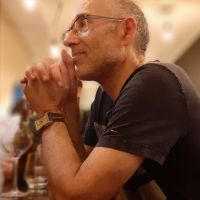 “Ao longo do século XX, a velhice se transformou profundamente. Primeiramente, ela se tornou uma etapa normal da existência, que cada um espera viver e que a maioria dos indivíduos conhecem.”
Vincent Caradec
(1959 -      )
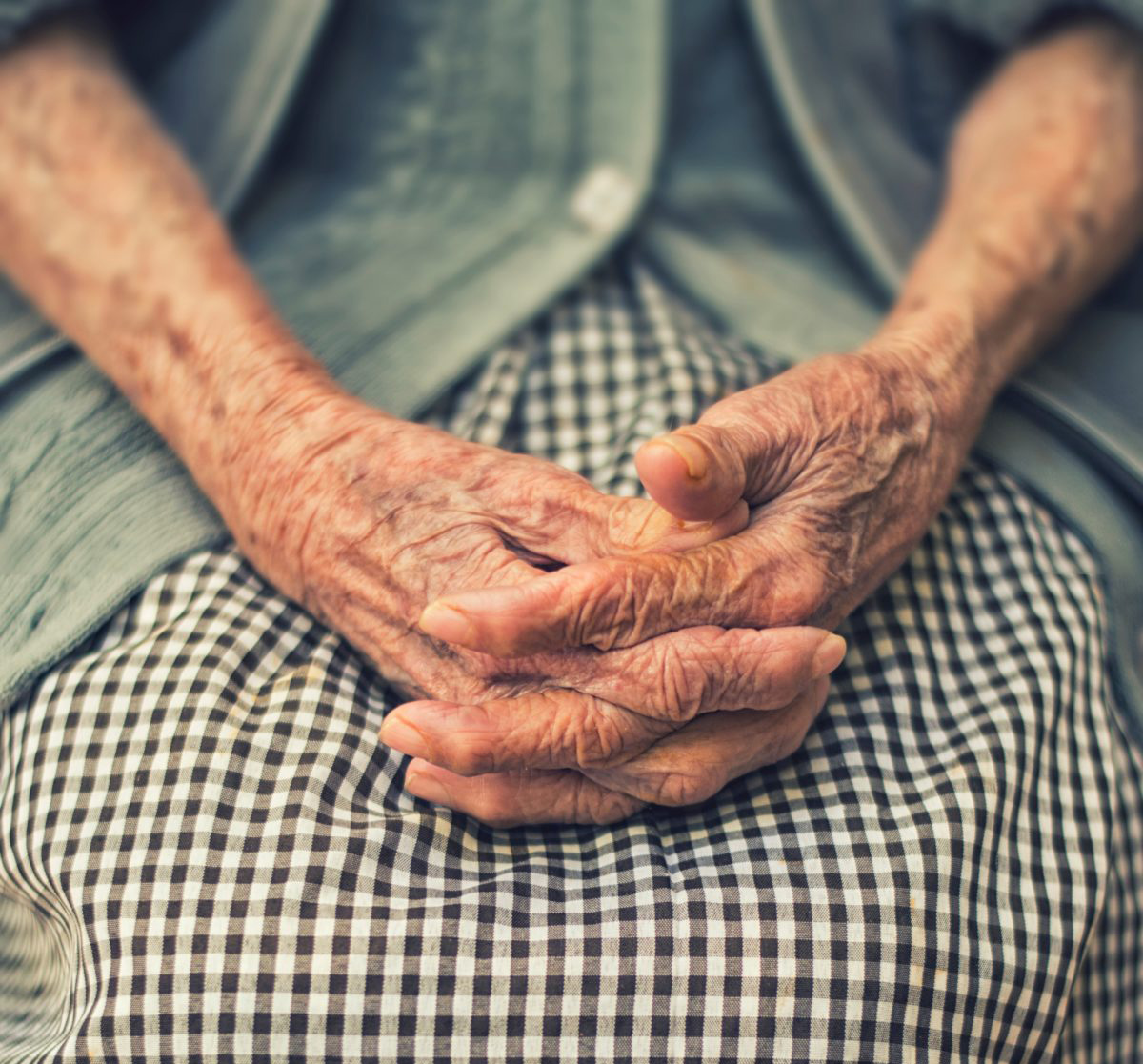 A imagem da velhice dos tratados de geriatria e gerontologia não é a mesma do marketing.
Ageless X Agefulness
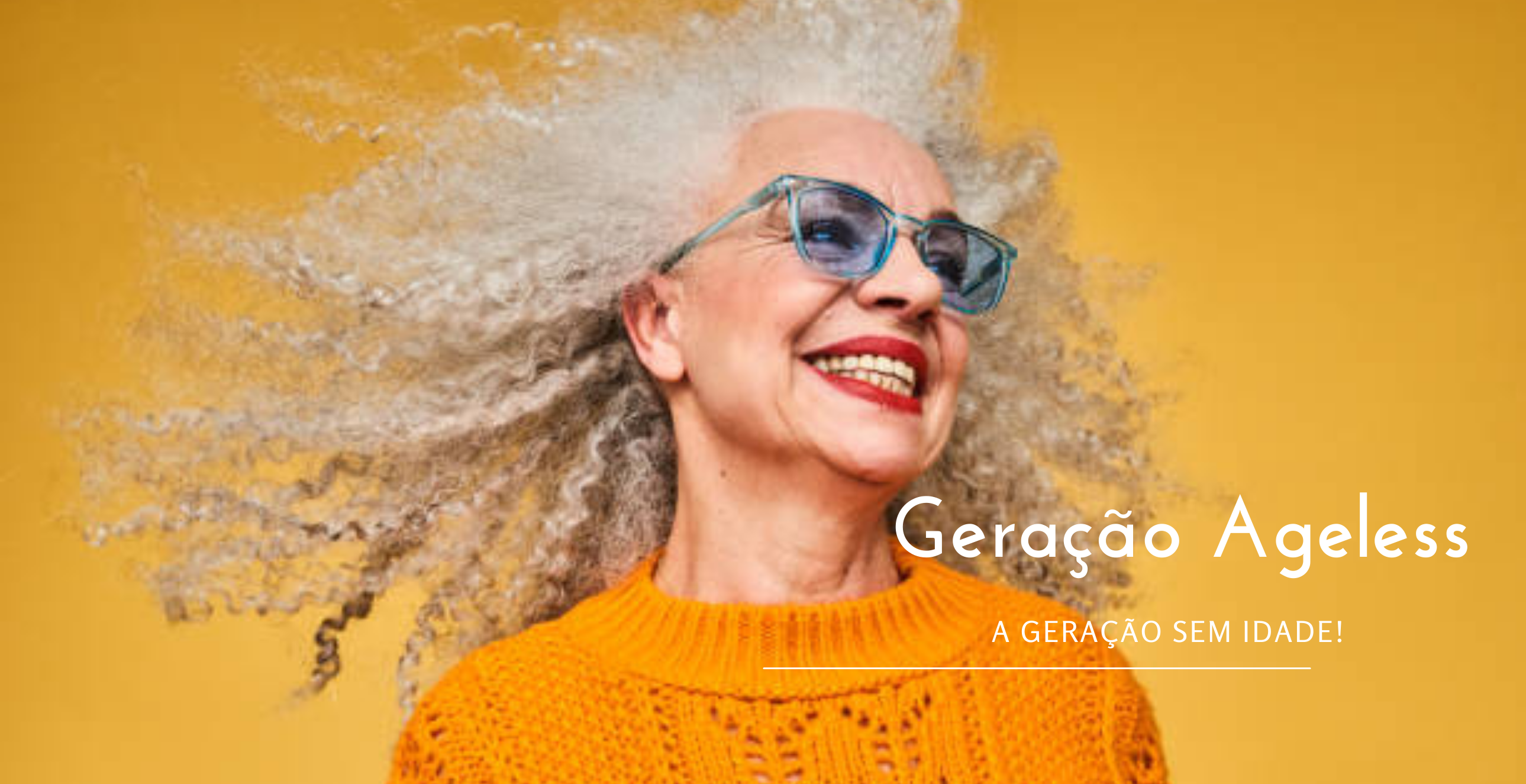 A idade é um acúmulo de “todas as coisas que fizemos e fomos. Quaisquer que sejam as nossas trajetórias, por mais que tenhamos navegado no amor e no desapego, seja dos filhos, das casas ou dos sonhos, somos a soma dessas experiências e aprendemos com elas. Elas nos fazem nós. Isso é agefulness, rico, profundo e inestimável.”
Ashton Applewhite 
(1952 -        )
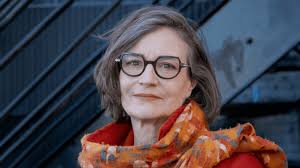 [Speaker Notes: A tendência atual para a ausência de idade é em si mesma preconceituosa, pois priva os idosos de um dos recursos mais arduamente conquistados: a idade.]
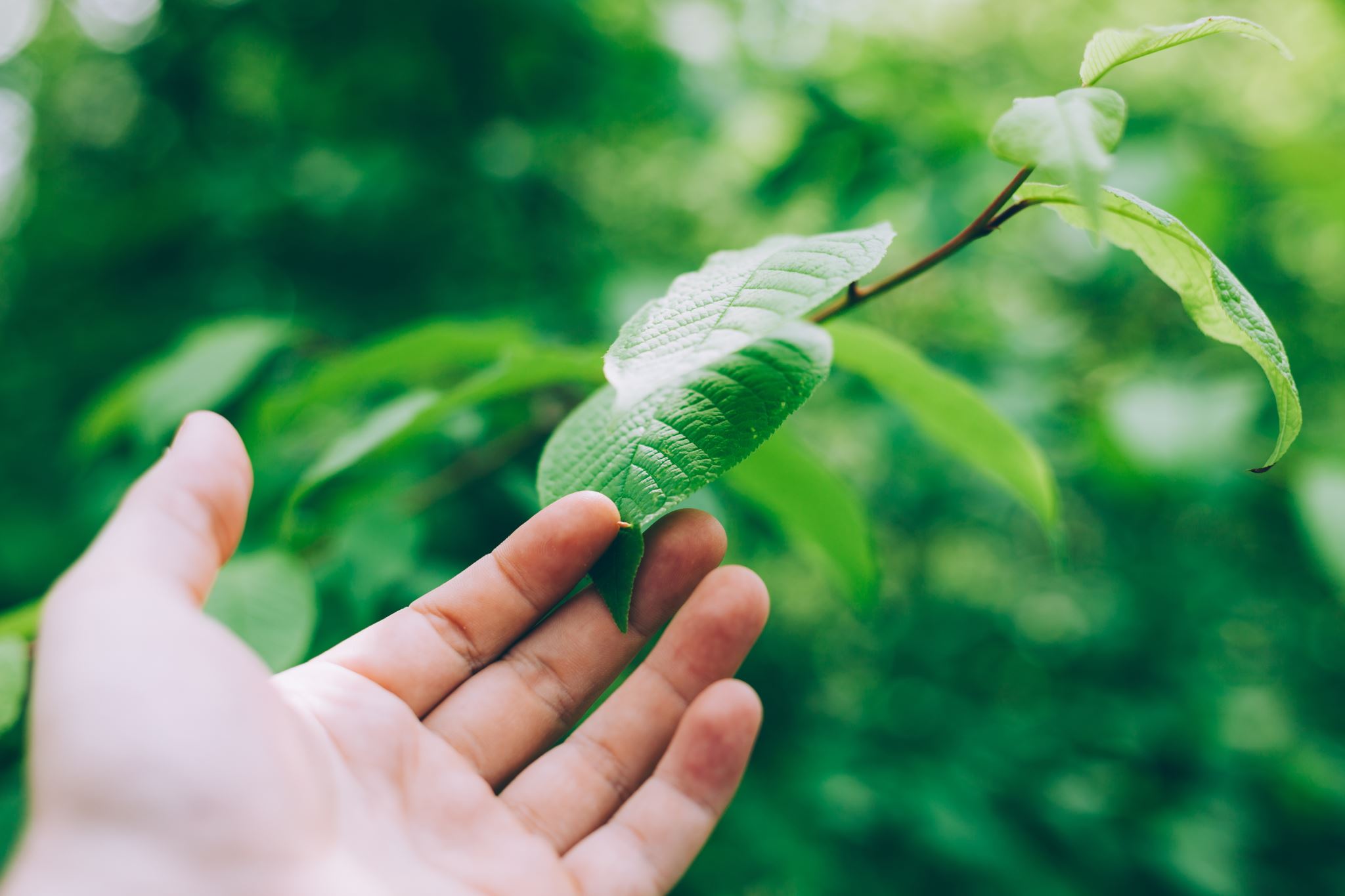 Longevidade Sustentável
Viver a vida com felicidade, significado e gratidão, e com a capacidade de morrer bem.
Década do Envelhecimento Saudável
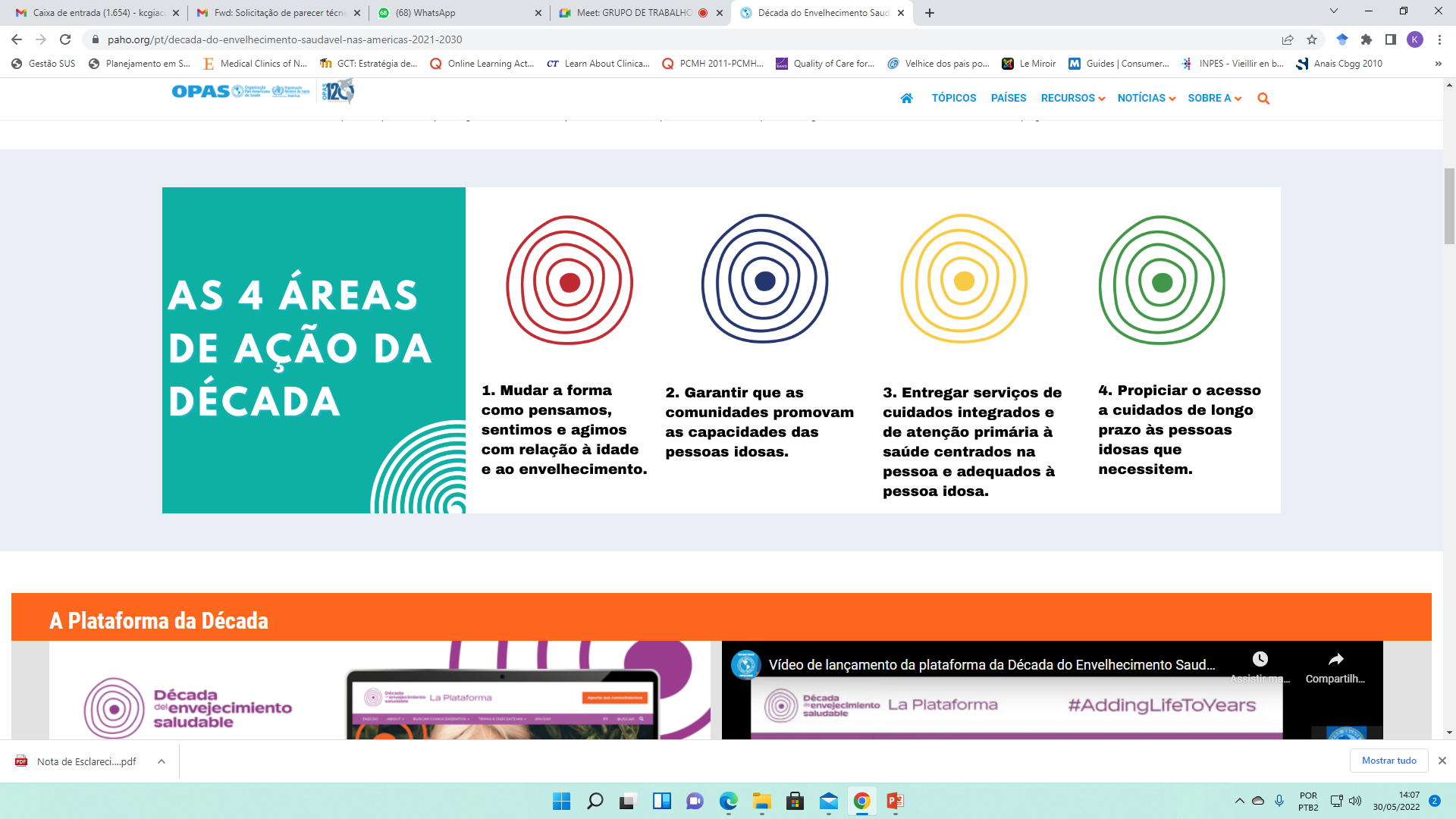 Década do Envelhecimento Saudável
Para garantir um envelhecimento saudável são necessárias ações:
Em todas as idades, ao longo do curso da vida, desde o início da vida, em cada estágio da vida e políticas de cuidado de longa duração; em vários níveis e em vários setores que beneficiarão as gerações atuais e futuras de pessoas idosas.
A urgência da sustentabilidade
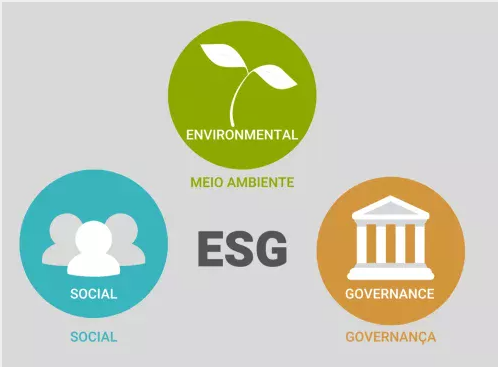 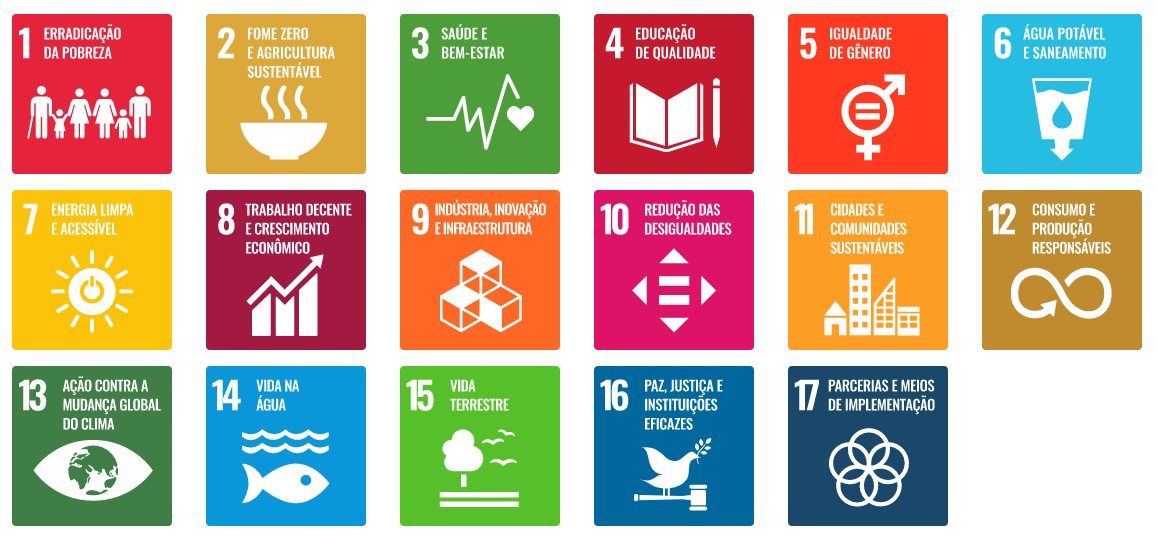 Objetivos de Desenvolvimento Sustentável
A saúde dos humanos, animais domésticos e selvagens, plantas e ambiente em geral (incluindo os ecossistemas) está intimamente ligada e é interdependente.
Promover o bem-estar e combater as ameaças à saúde e aos ecossistemas, abordando, ao mesmo tempo, a necessidade coletiva de água, energia e ar limpos, alimentos seguros e nutritivos, empreendendo ações sobre as alterações climáticas e contribuindo para o desenvolvimento sustentável.
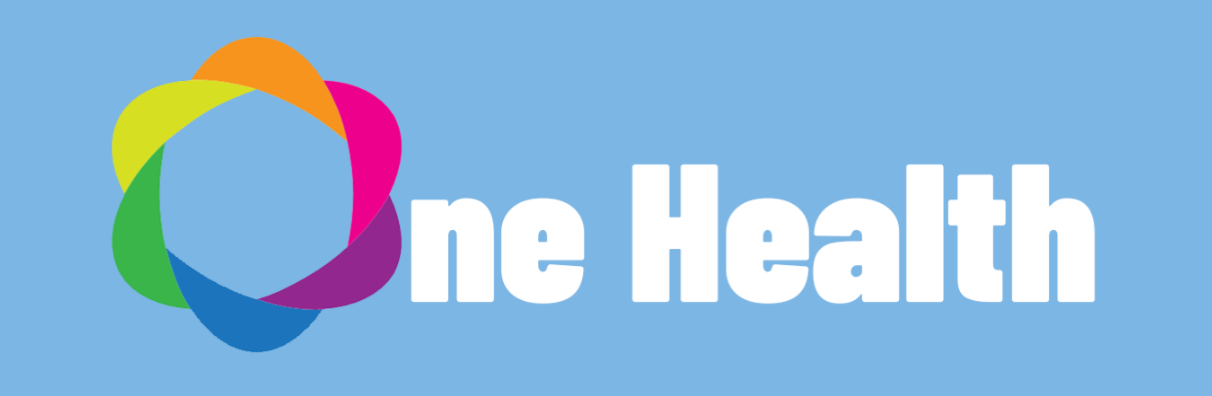 CUIDADO
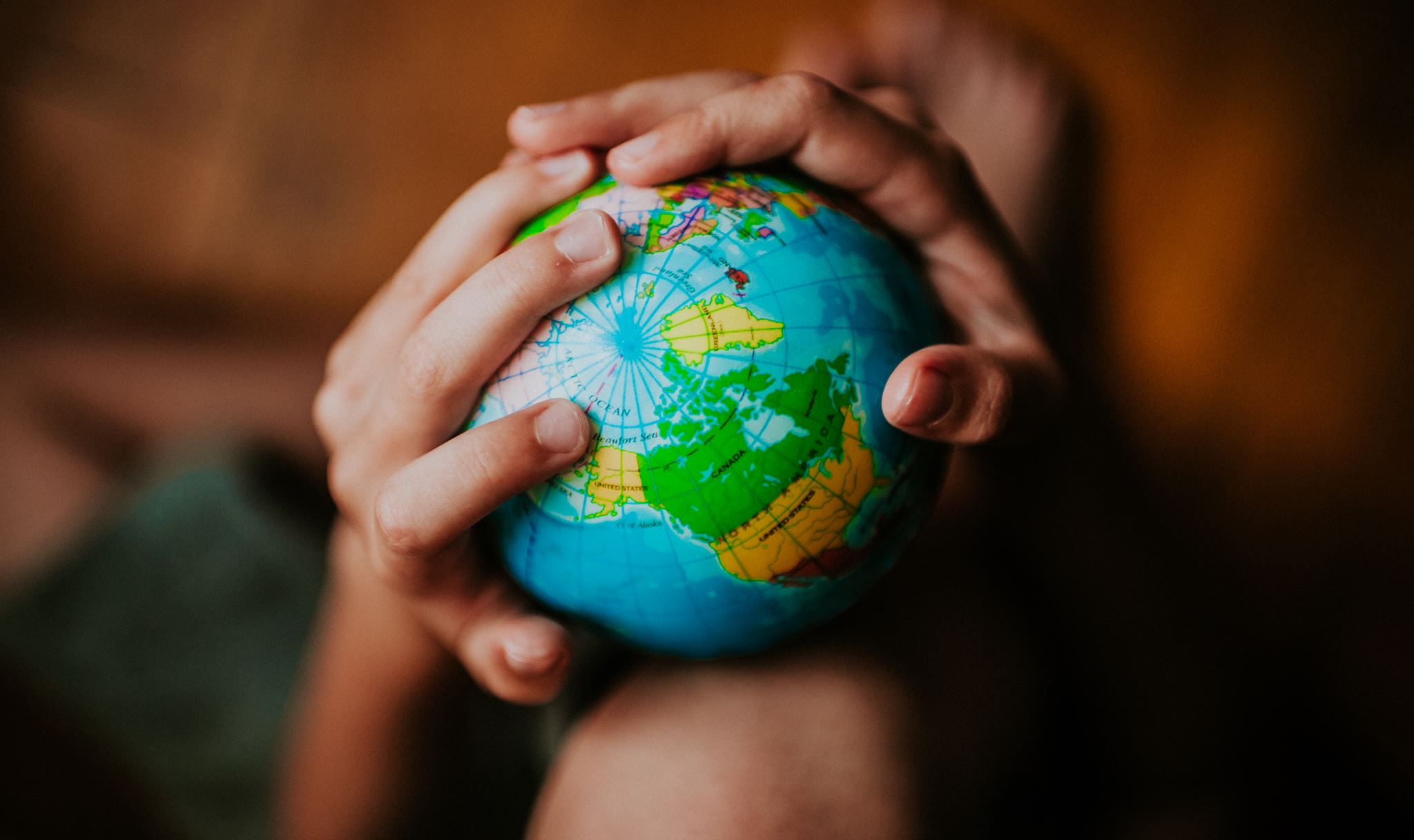 O planeta é um organismo vivo. 
Tudo que afeta o planeta nos afeta.
Nós perturbamos gravemente os sistemas naturais da Terra e provocamos mudanças ambientais
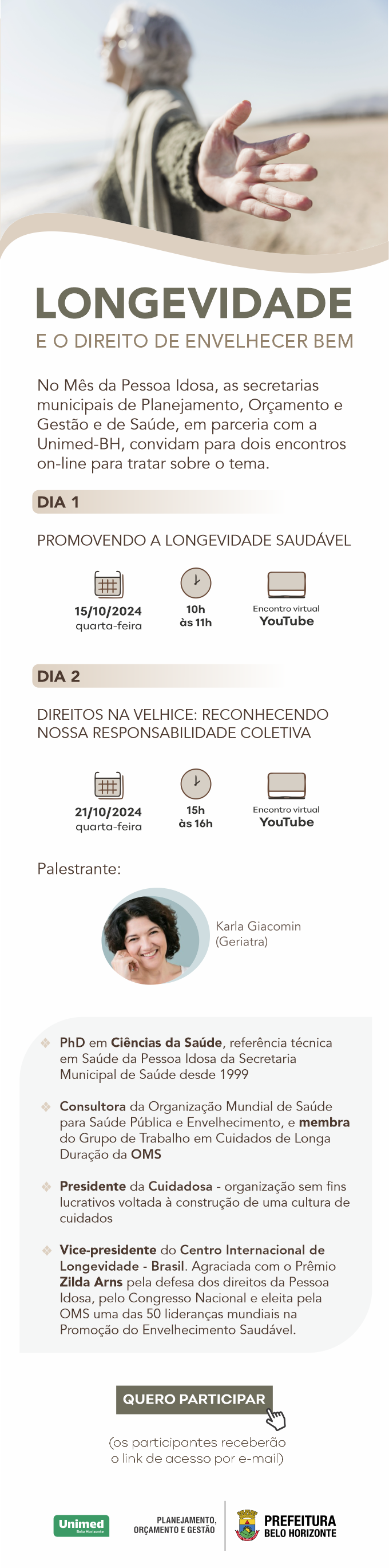 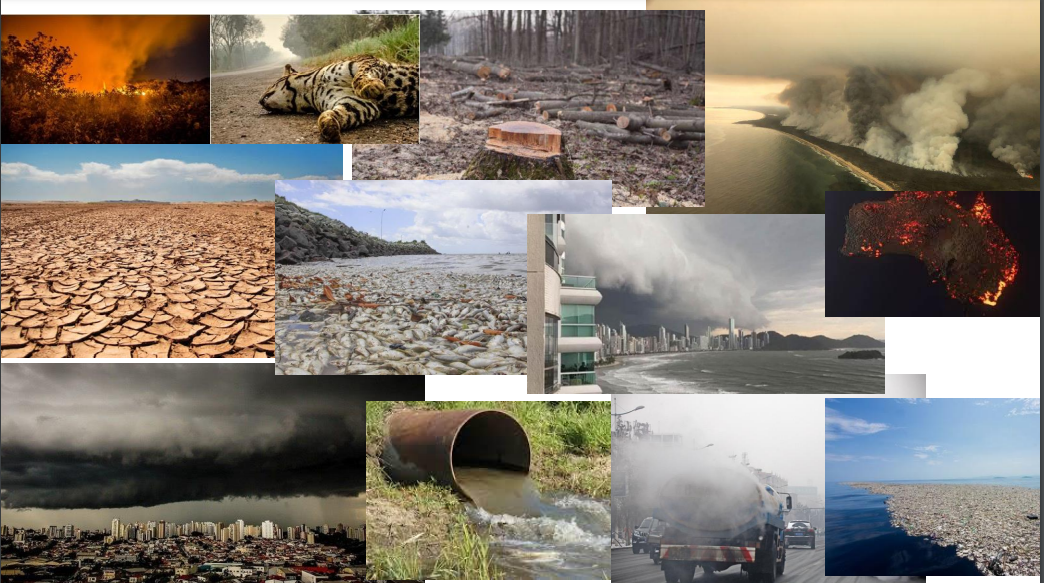 O planeta está doente, e nós também.
Paradoxo da nossa “civilização”:Os enormes ganhos obtidos na saúde e vida em geral estão ameaçados !
Precisamos mudar o nosso modo de viver
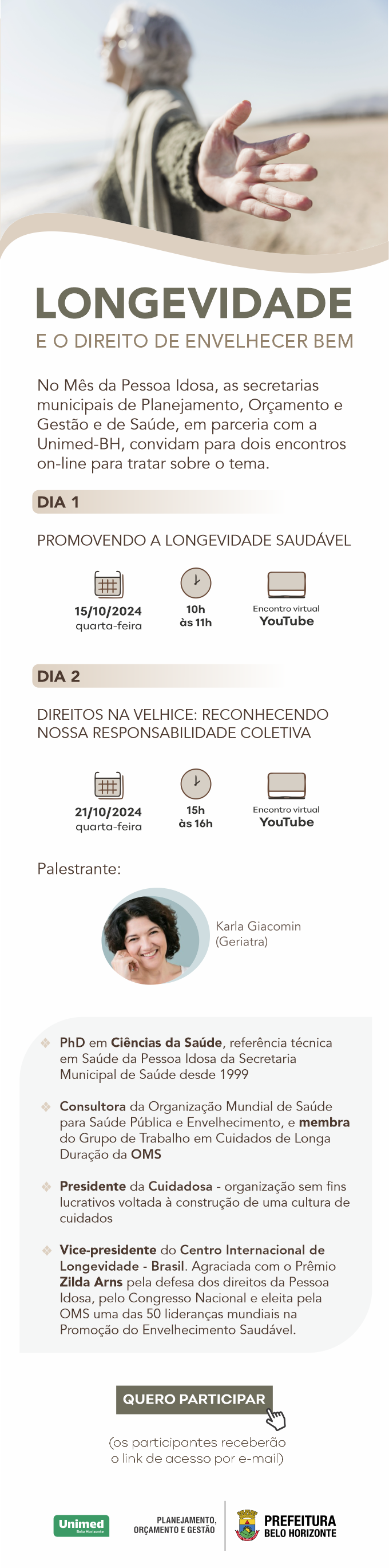 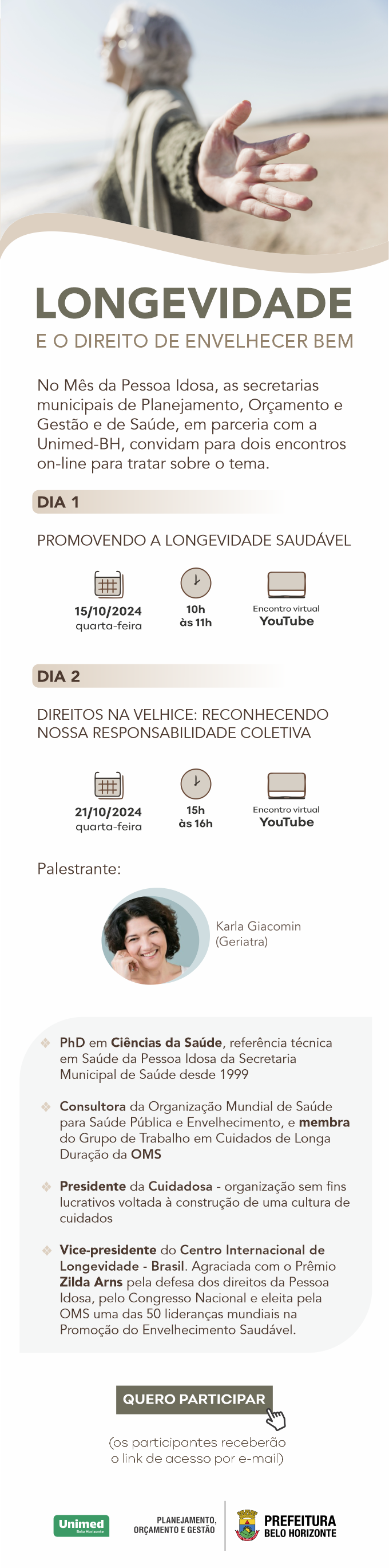 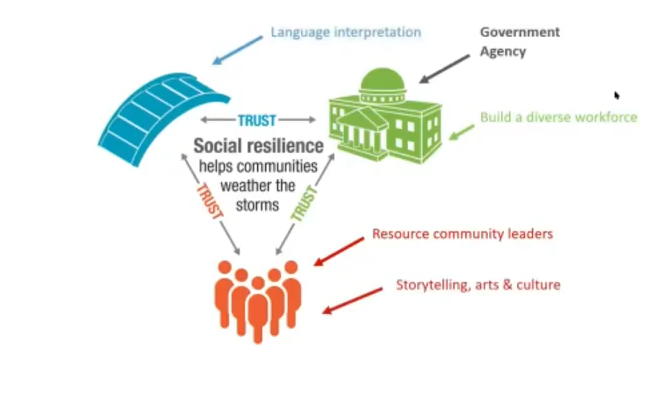 LINGUAGEM
SERVIÇOS GOVERNAMENTAIS
DIVERSIDADE
Confiança
RESILIÊNCIA
SOCIAL
Confiança
Confiança
LIDERANÇAS COMUNITÁRIAS
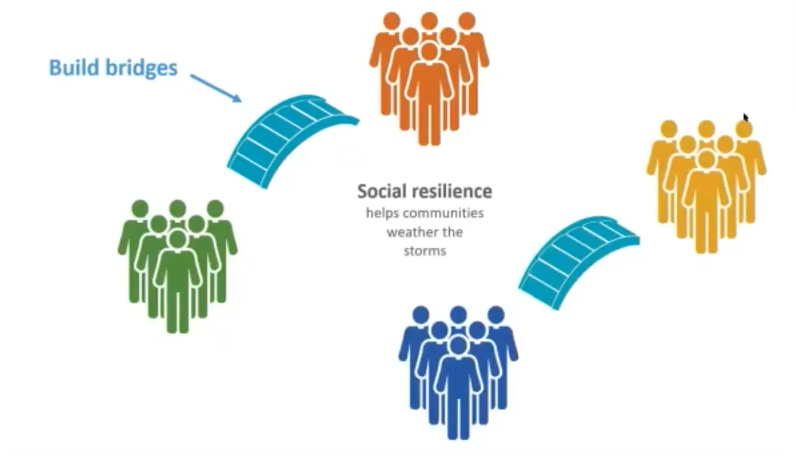 CONSTRUIR PONTES
ARTE E CULTURA
Enfrentamento do Racismo e da Polarização
Bem-estar individual e Saúde Mental
Relações baseadas em confiança
Tradições culturais 
Respeitos à Diversidade
RESILIÊNCIA
COMUNITÁRIA
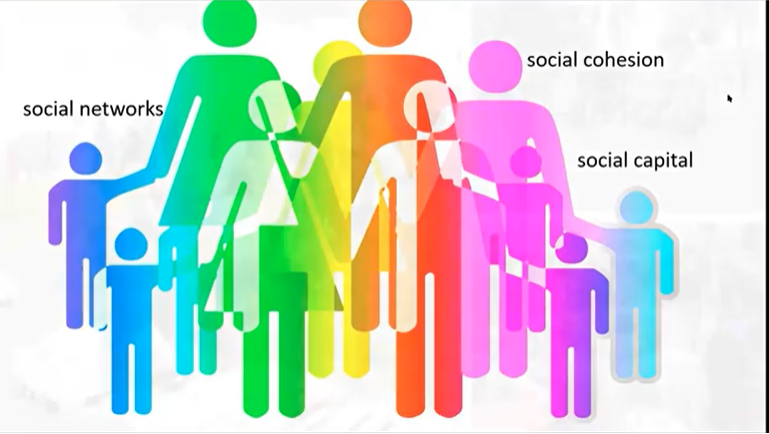 Coesão social
Redes sociais
Capital social
Promovendo atividades culturais
Coesão Social, como?
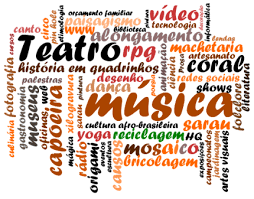 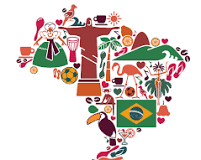 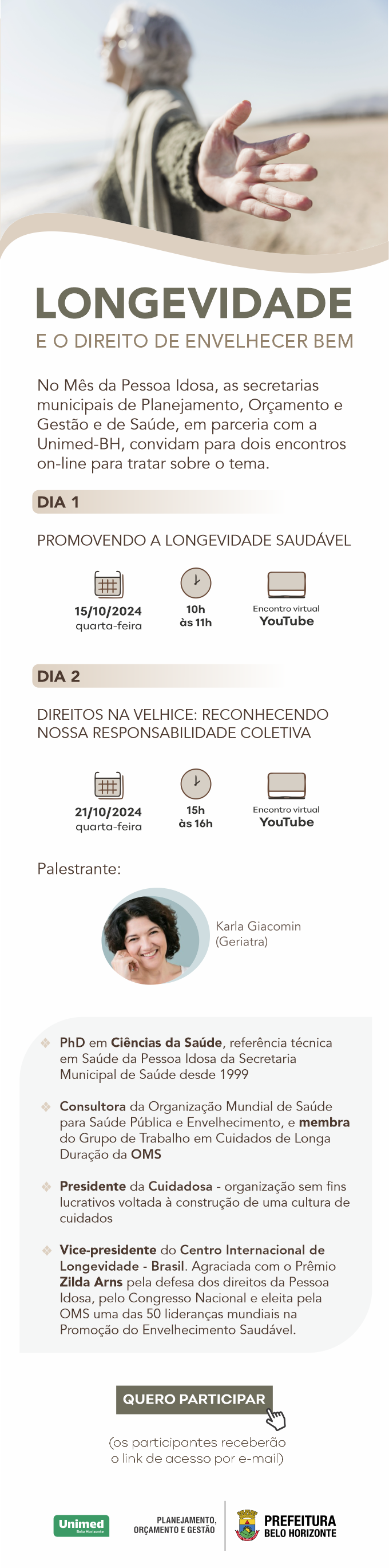 Ecossistema da Longevidade
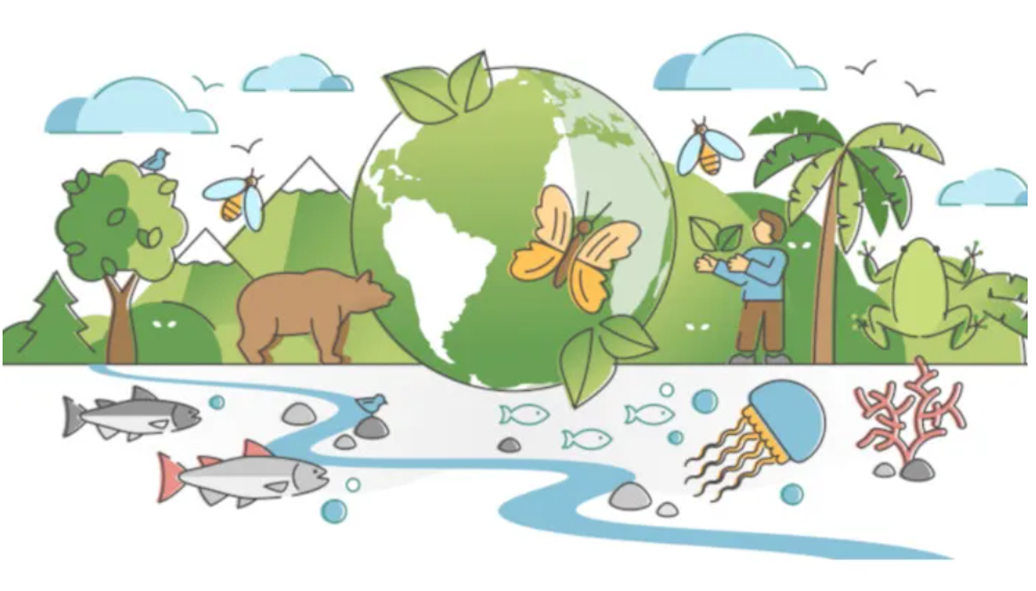 Ecossistema do Cuidado com a Longevidade
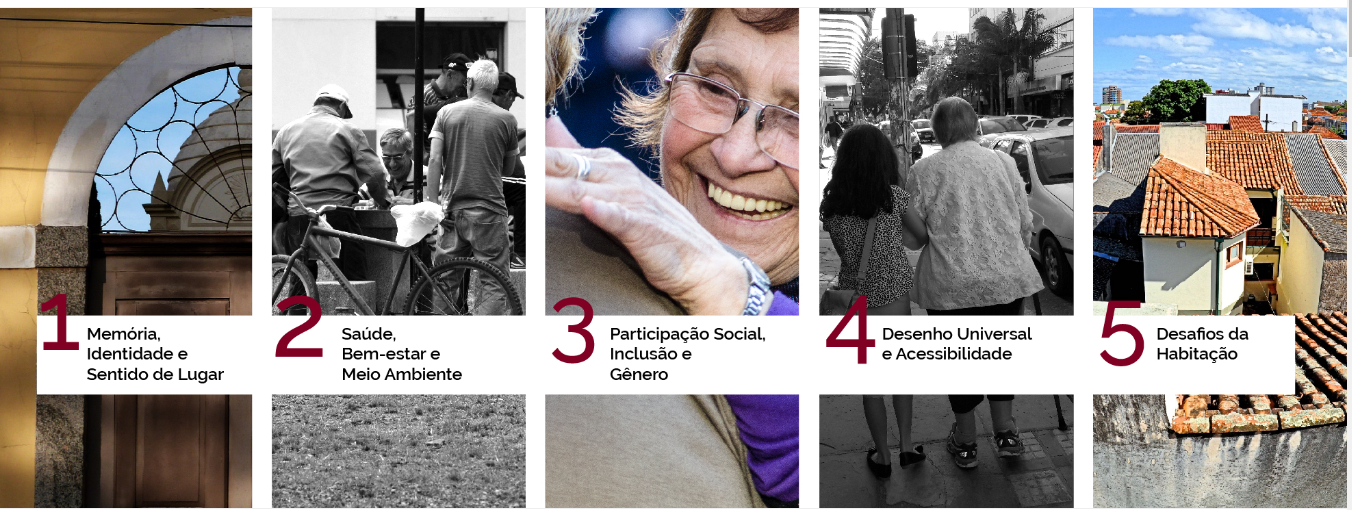 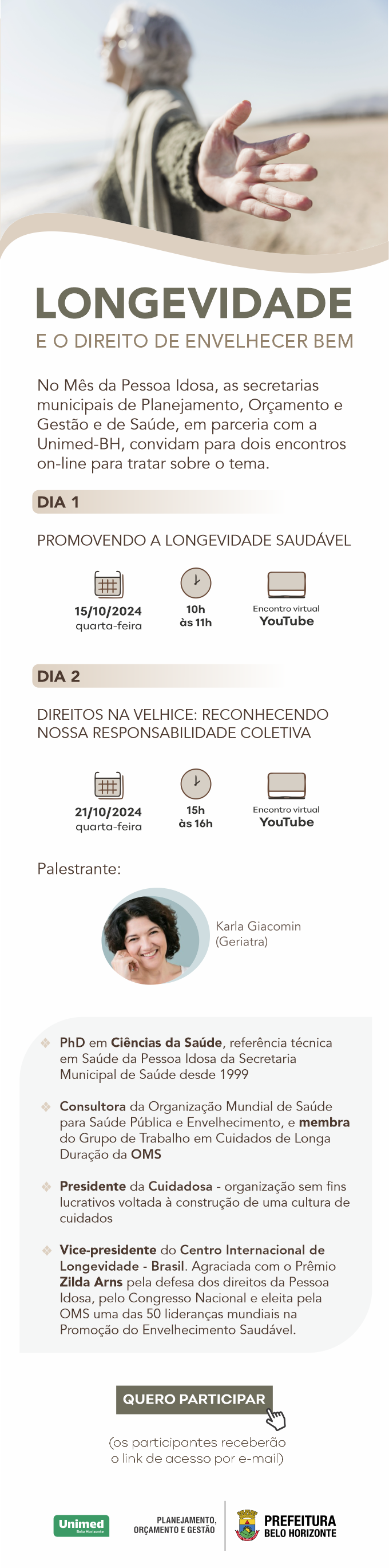 Ecossistema do Cuidado com a Longevidade
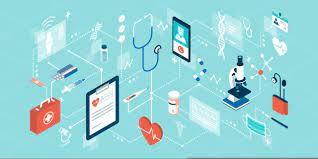 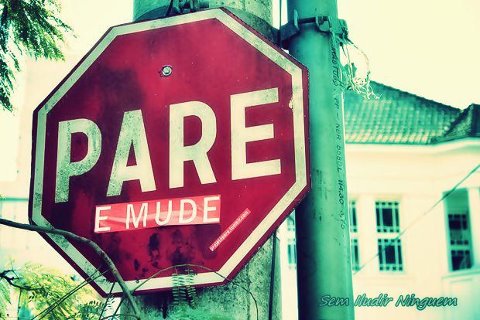 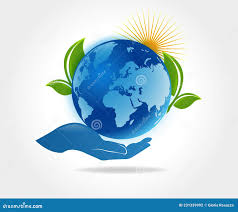 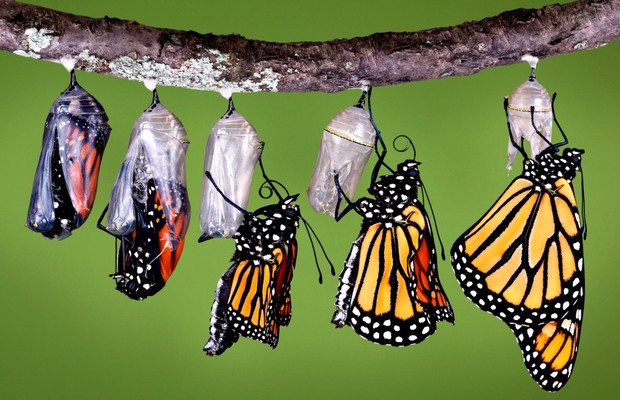 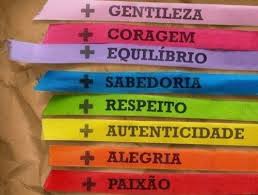 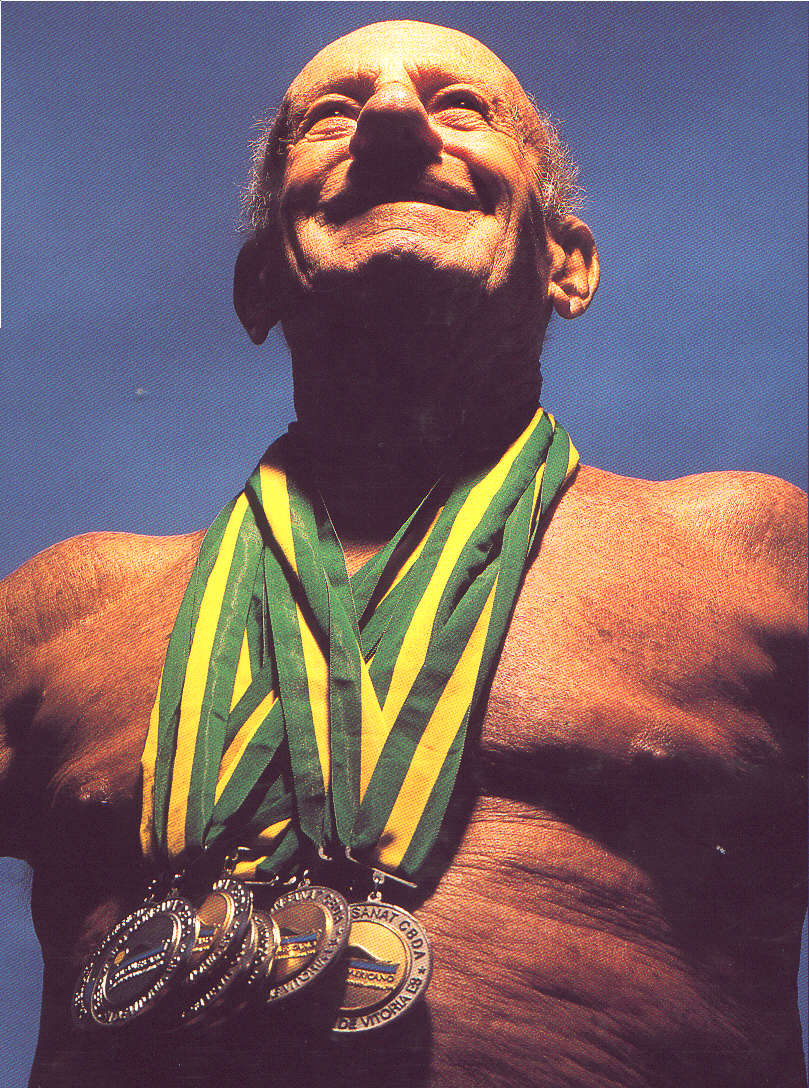 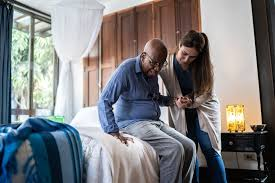 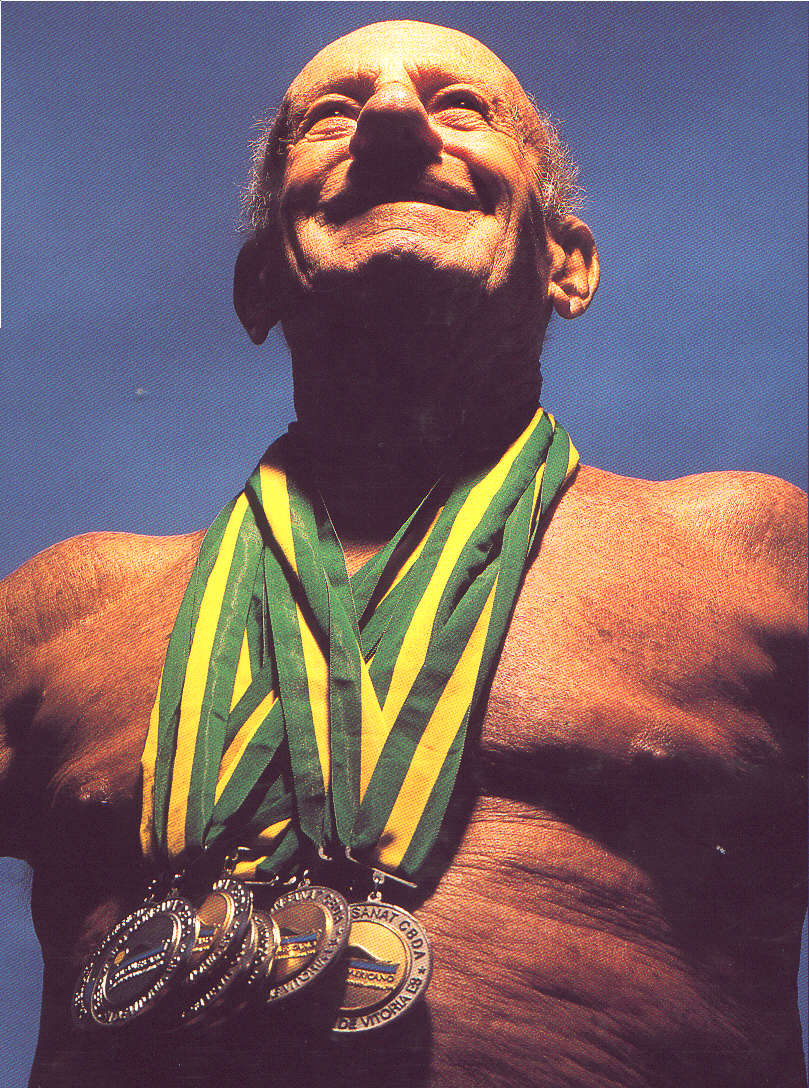 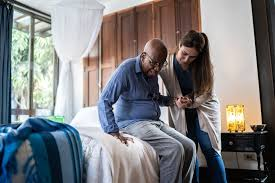 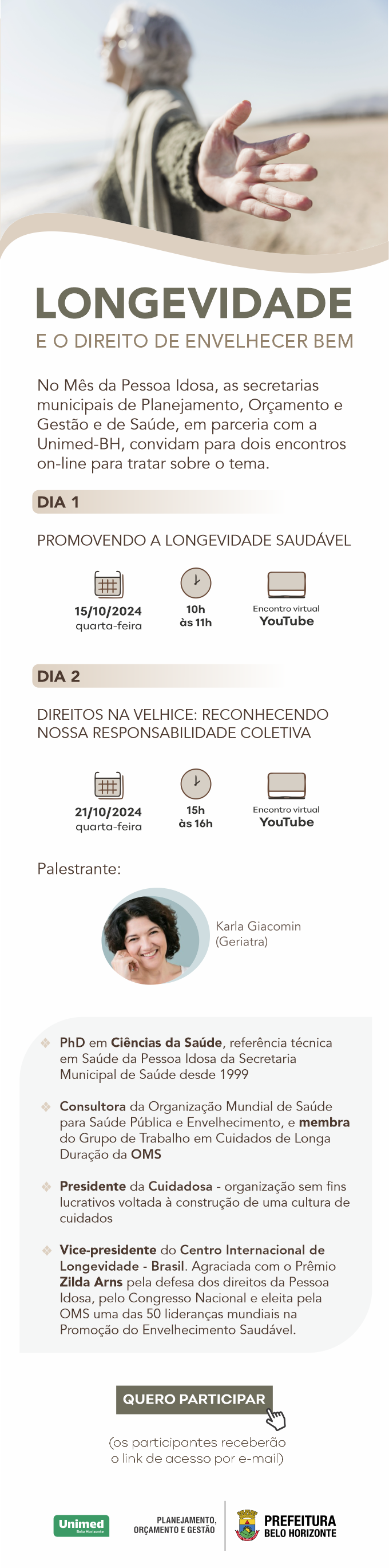